Webinaire - Renforcer l’engagement local pour la petite enfance : 
Outils et stratégies pour la société civile
l'Éducation et la Protection de la Petite Enfance (EPPE) et les mécanismes de coordination
Celebrating Progress and Reaffirming Commitments to Early Childhood Care and Education
De quoi parle-t-on
Webinaire - Renforcer l’engagement local pour la petite enfance : Outils et stratégies pour la société civile
Pourquoi est-il essentiel de maîtriser les cadres de coordinations  et mécanismes de financement pour l’EPPE ?
Webinaire - Renforcer l’engagement local pour la petite enfance : Outils et stratégies pour la société civile
[Speaker Notes: L’éducation et la protection de la petite enfance (EPPE) impliquent plusieurs acteurs :
Gouvernements (ministères de l’éducation, de la santé, des affaires sociales) 
Organisations internationales (UNESCO, UNICEF, GPE, Banque mondiale)
Société civile (ONG, réseaux d’enseignants, parents) 
Secteur privé (fournisseurs de services, fondations)

Une coordination efficace permet de :
- Assurer une gouvernance cohérente- Harmoniser les politiques et les financements- Renforcer l’efficacité des programmes d’éducation et de soins]
L’éducation dans le Programme 2030
Objectif 4 : Assurer à tous une éducation équitable, inclusive et de qualité et des possibilités d’apprentissage tout au long de la vie
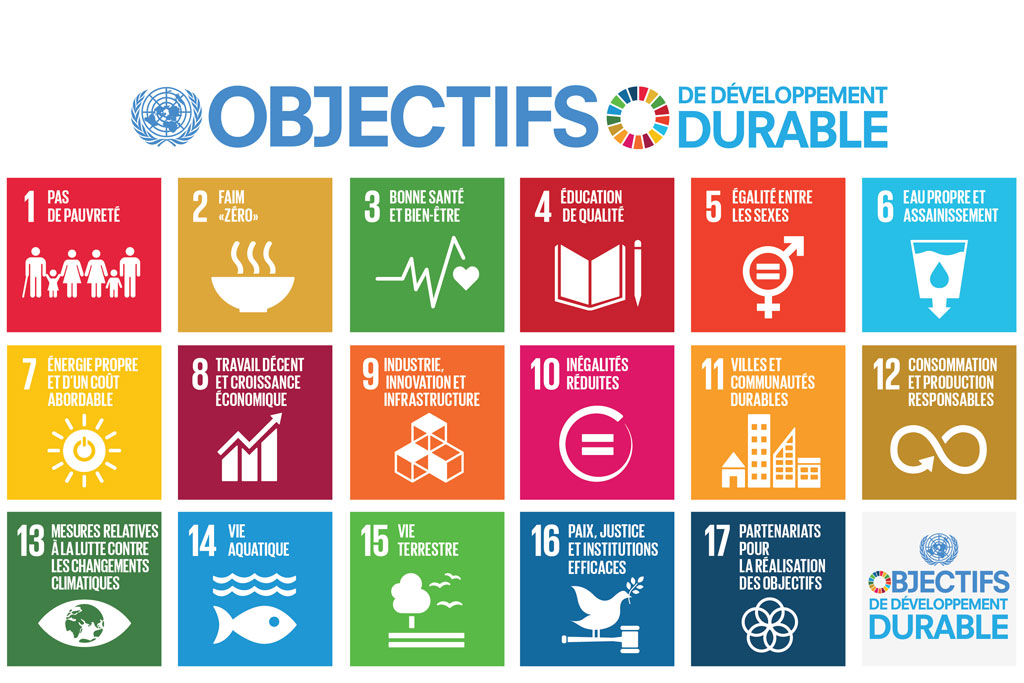 Sept cibles relatives à des résultats

4.1 Enseignement primaire et secondaire universel
4.2 Activités de développement de la petite enfance et éducation préscolaire universelle
4.3 Égalité d’accès à un enseignement technique, professionnel et tertiaire
4.4 Compétences nécessaires à l’obtention d’un travail décent
4.5 Égalité des genres et inclusion
4.6 Alphabétisation des jeunes et des adultes
4.7 Éducation à la citoyenneté globale au service du développement durable

Trois moyens de mise en œuvre

4.a Environnements d’apprentissage efficaces
4.b Bourses d’étude
4.c Formation d’enseignants et conditions de travail
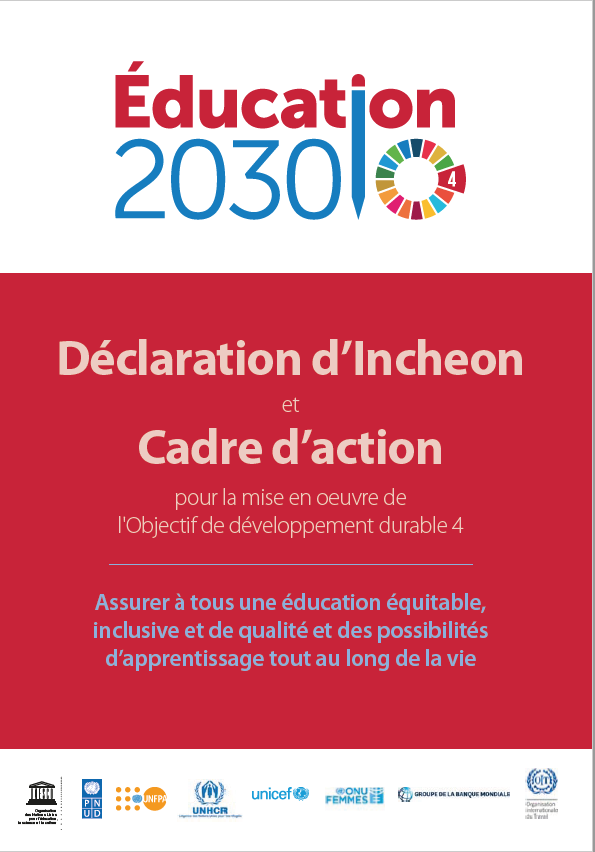 Webinaire - Renforcer l’engagement local pour la petite enfance : Outils et stratégies pour la société civile
[Speaker Notes: Comme tu le vois ici , l'UNESCO, en consultation avec le HLSC, organise périodiquement des GEM, conformément au calendrier du HLPF (High-Level Political Forum on Sustainable Development). Le HLSC apporte également des contributions annuelles au HLPF. Les autres plateformes (à l'exception du GEF – c'este une création de Gordon Brown est en sommeil) sont coordonnées par le Secrétariat interinstitutions (notre Section) de l'UNESCO]
Standards setting
Programmes at global and field level
Coordination
Monitoring and data
Section of SDG4 Leadership
SDG4 High-Level Steering Committee
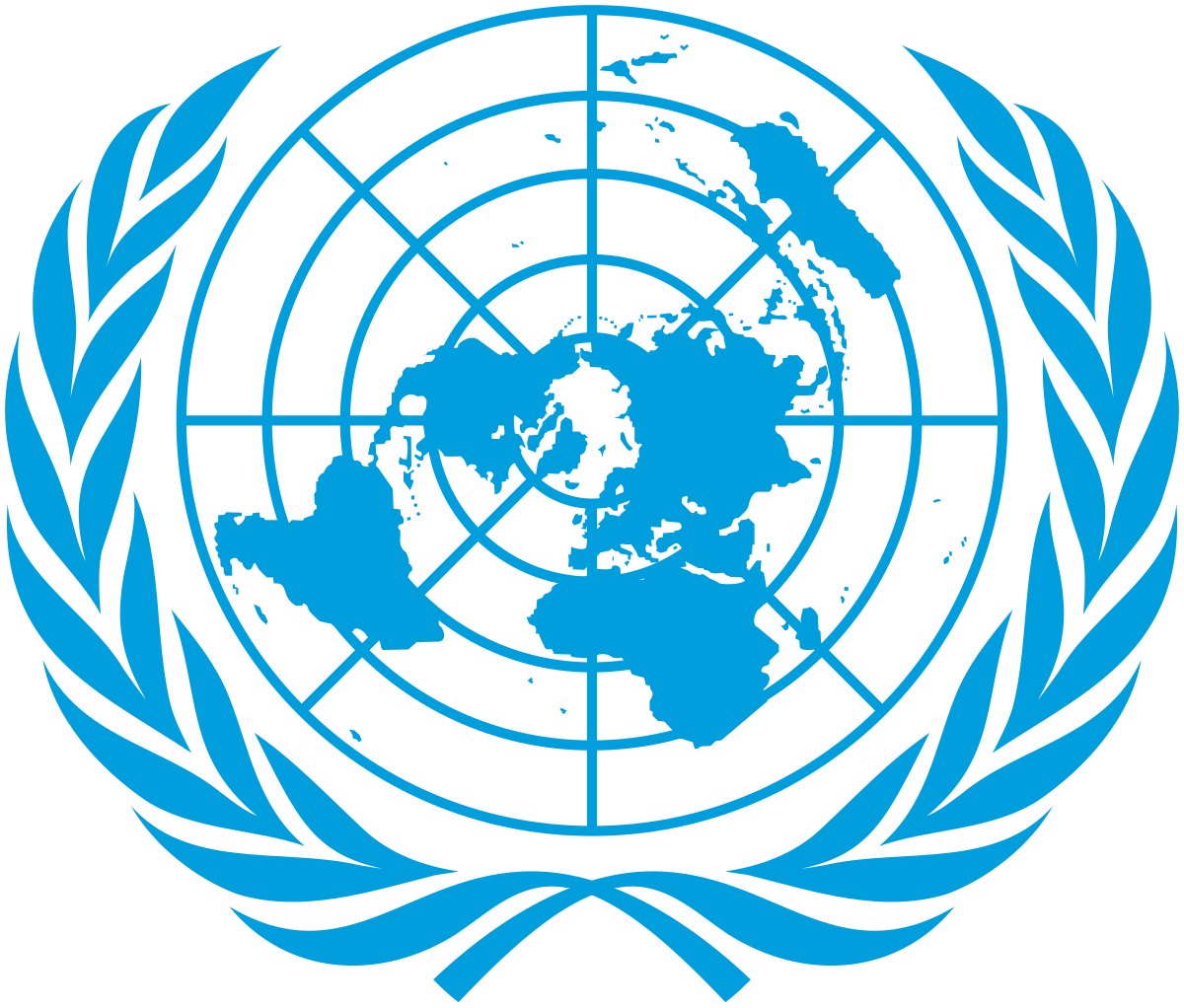 United Nations’ Specialised Agency for Education
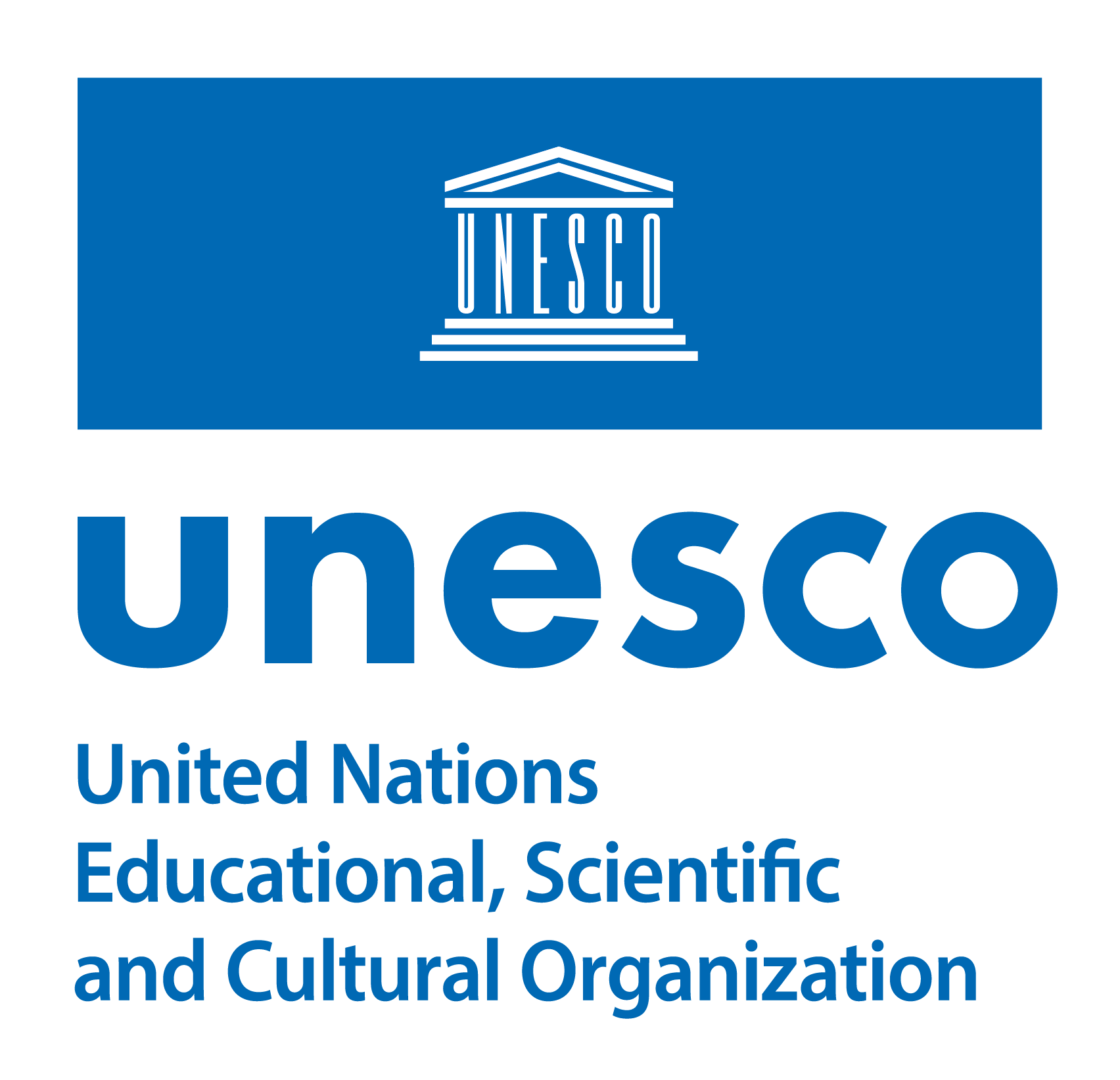 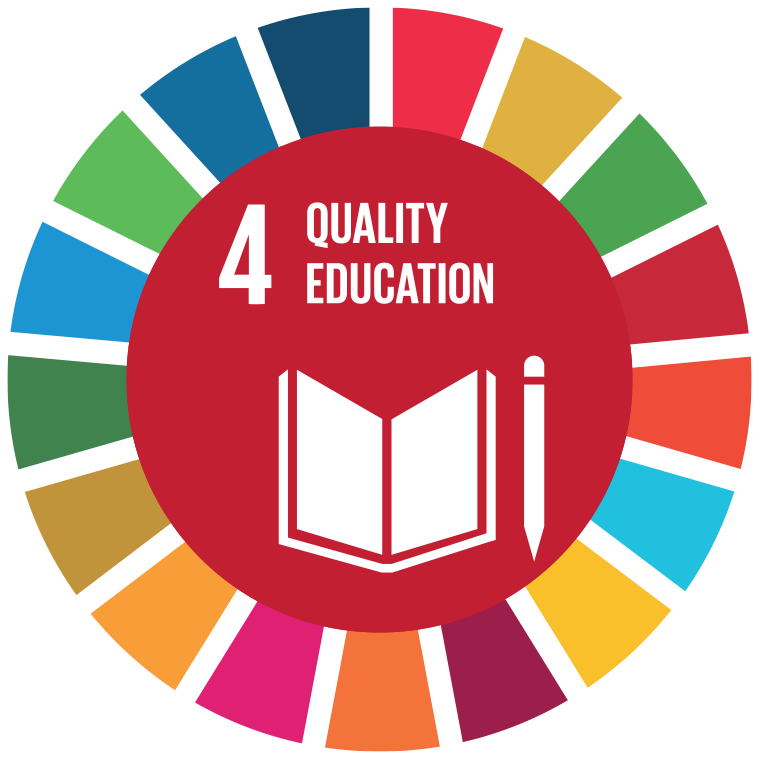 Quelles sont les cadres et mécanismes existants? (1)
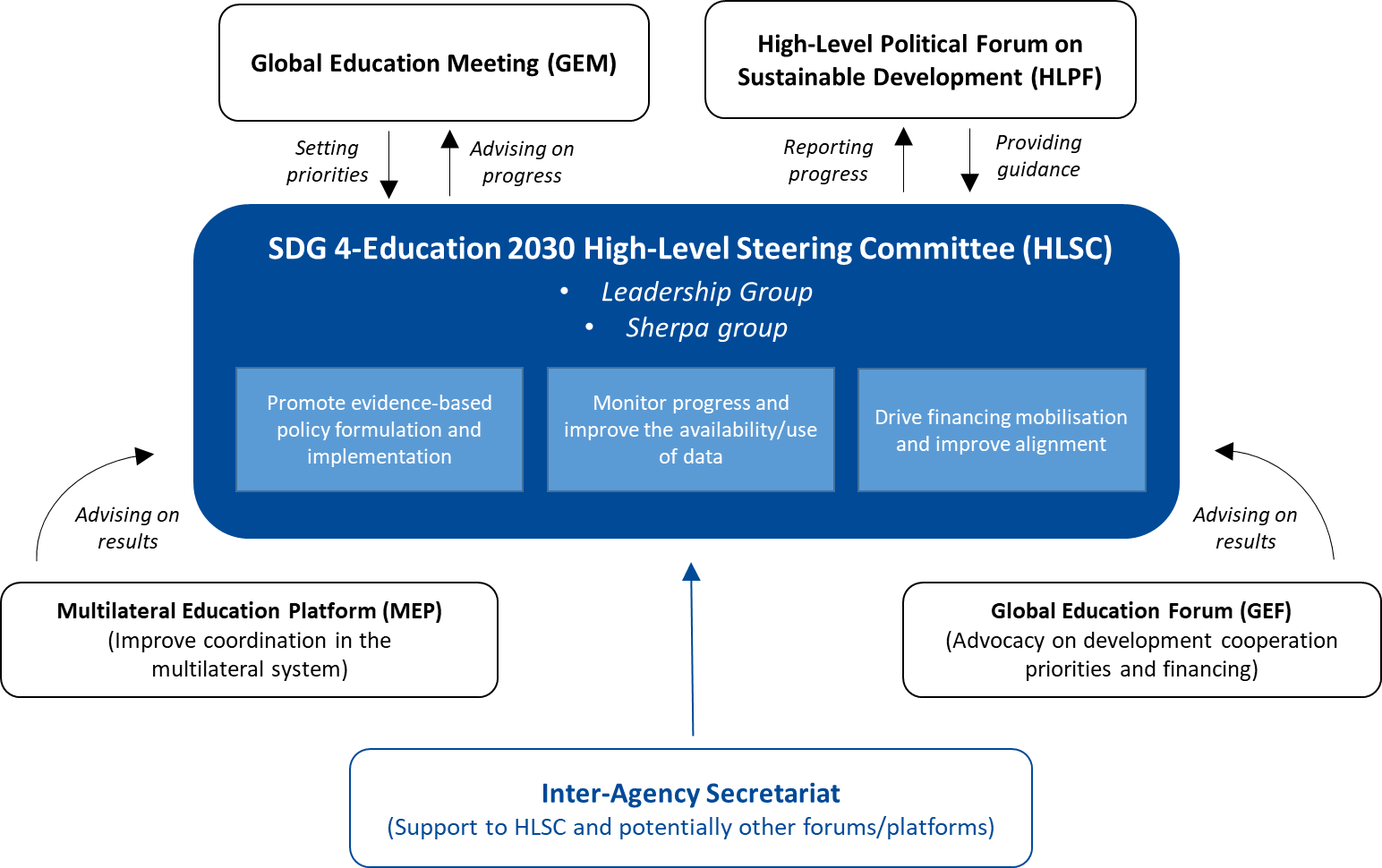 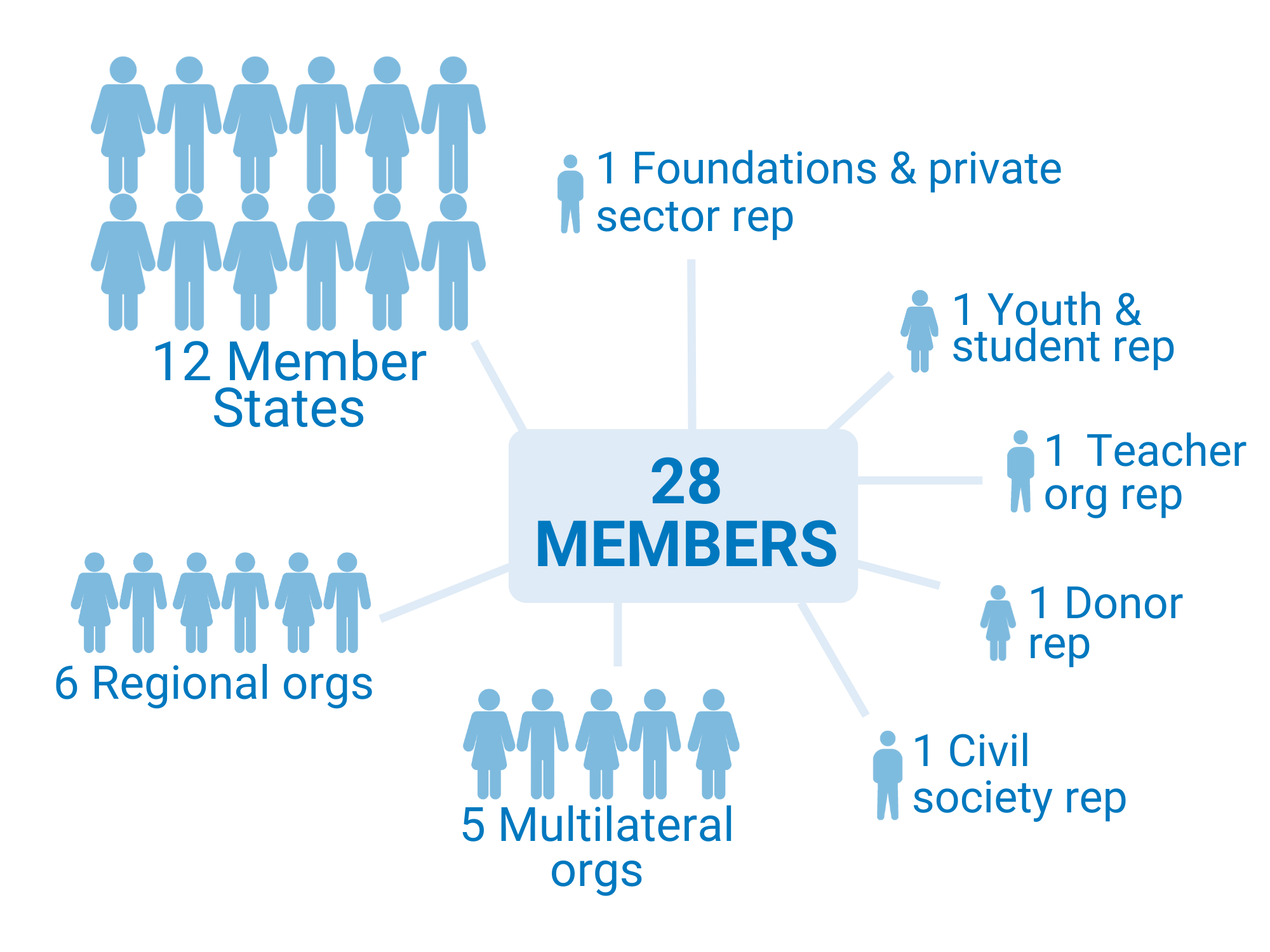 Thematic focus areas
Technical committees
Webinaire - Renforcer l’engagement local pour la petite enfance : Outils et stratégies pour la société civile
[Speaker Notes: L’éducation et la protection de la petite enfance (EPPE) impliquent plusieurs acteurs :
Gouvernements (ministères de l’éducation, de la santé, des affaires sociales) 
Organisations internationales (UNESCO, UNICEF, GPE, Banque mondiale)
Société civile (ONG, réseaux d’enseignants, parents) 
Secteur privé (fournisseurs de services, fondations)

Une coordination efficace permet de :
- Assurer une gouvernance cohérente- Harmoniser les politiques et les financements- Renforcer l’efficacité des programmes d’éducation et de soins]
HLSC 2024-2025
Member States and Regional Organizations
Multilaterals, Banks, Funds
Civil Society
Teachers
Donors
Foundations Private Sector
Youth
Students
FCDO
Jacobs Foundation
Microsoft
SDG4 Youth and Student Network
Education International
CCNGO on Education 2030
GPE
OECD
UNICEF
World Bank
Quelles sont les cadres et mécanismes existants? (2)
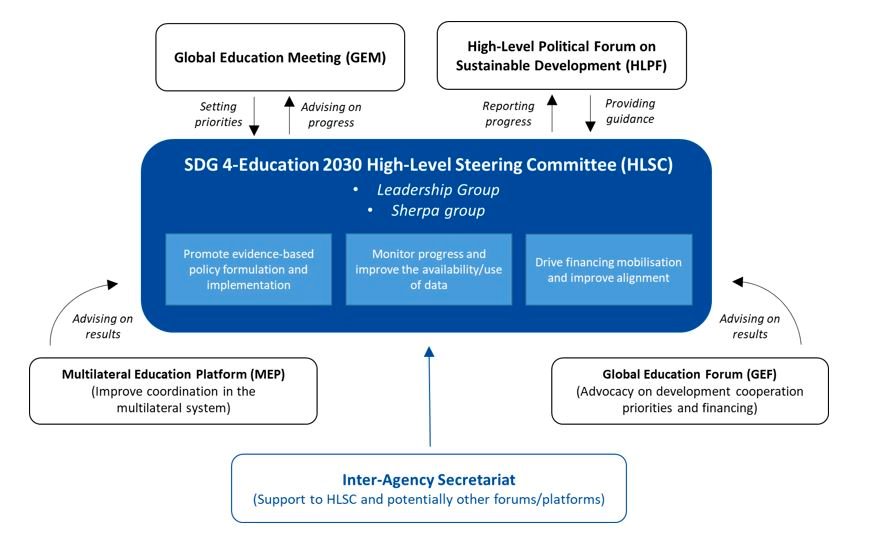 l'UNESCO, en consultation avec le HLSC, organise périodiquement des GEM, conformément au calendrier du HLPF (High-Level Political Forum on Sustainable Development). Le HLSC apporte également des contributions annuelles au HLPF. Les autres plateformes (à l'exception du GEF – c'este une création de Gordon Brown est en sommeil) sont coordonnées par le Secrétariat interinstitutions (notre Section) de l'UNESCO
Webinaire - Renforcer l’engagement local pour la petite enfance : Outils et stratégies pour la société civile
[Speaker Notes: Comme tu le vois ici , l'UNESCO, en consultation avec le HLSC, organise périodiquement des GEM, conformément au calendrier du HLPF (High-Level Political Forum on Sustainable Development). Le HLSC apporte également des contributions annuelles au HLPF. Les autres plateformes (à l'exception du GEF – c'este une création de Gordon Brown est en sommeil) sont coordonnées par le Secrétariat interinstitutions (notre Section) de l'UNESCO]
Les cadres internationaux de l’EPPE
"D’ici à 2030, faire en sorte que toutes les filles et tous les garçons aient accès à des activités de développement et de soins de la petite enfance et à une éducation préscolaire de qualité qui les préparent à suivre un enseignement primaire."
Engagement global pour renforcer l’éducation de la petite enfance dans les politiques publiques
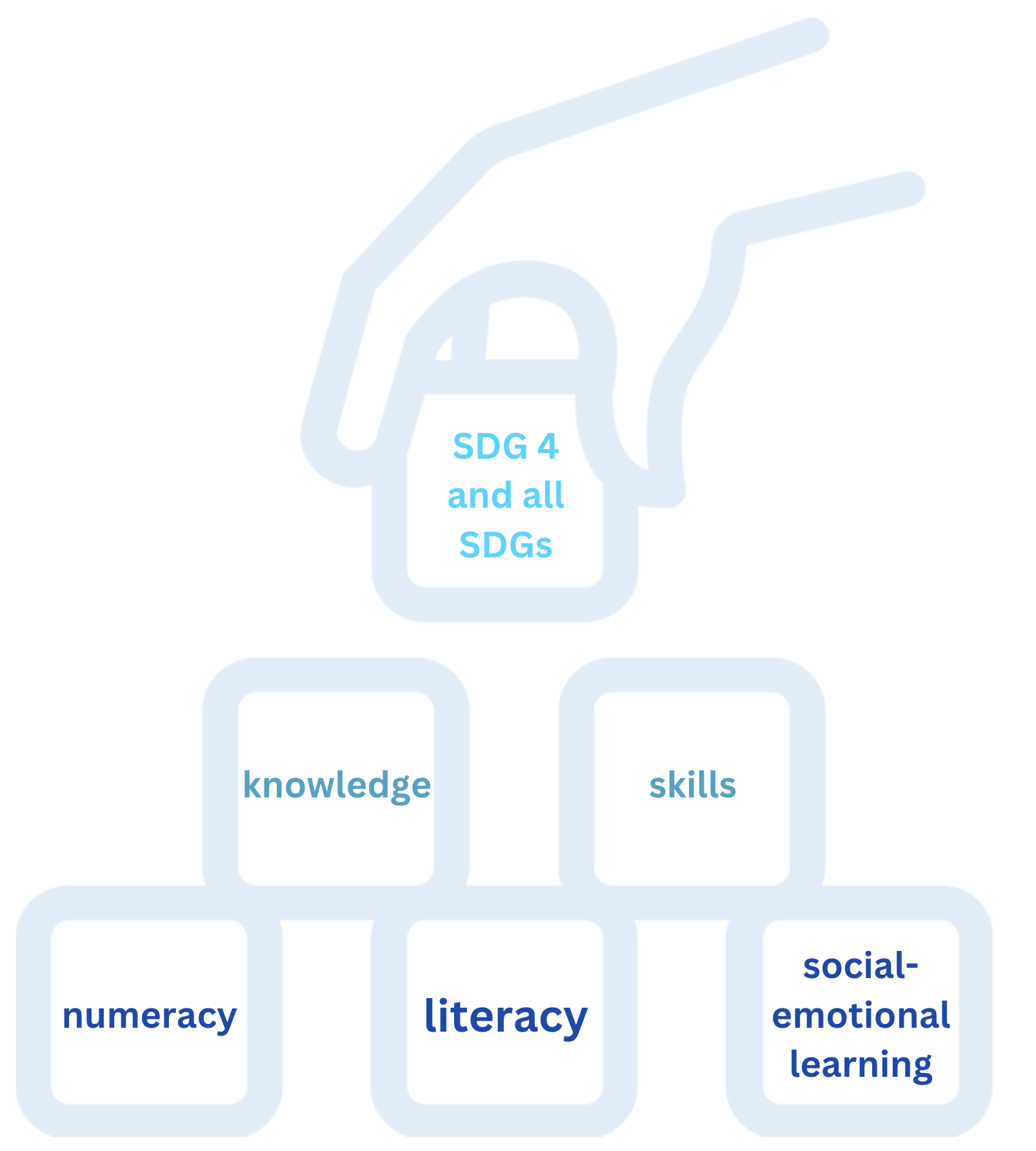 Réaffirme le droit universel à une éducation et une protection de qualité pour les jeunes enfants (0-8 ans). Elle appelle à des politiques inclusives, des systèmes efficaces et des investissements accrus pour garantir un accès équitable à l'éducation dès la petite enfance
Webinaire - Renforcer l’engagement local pour la petite enfance : Outils et stratégies pour la société civile
Quelques mécanismes au niveau régional
Cadres régionaux de suivi et de mise en œuvre de l’ODD 4
   - Coordinations régionales de l’ODD 4 (AFED, APREMC-II, LLECE/OREALC).
   - Mécanismes de coopération régionale pour l’ODD 4 (Task Force ODD 4 Afrique, Réseau Asie-Pacifique).

Forums et plateformes de dialogue politique
   - Réunions des ministres de l’Éducation (Union Africaine, ASEAN, CEDEAO, CEMAG).
   - Plateformes de concertation entre États et partenaires (CONFEMEN, ADEA, ).

Mécanismes de financement
Partenariat Mondial pour l’education, 
Education cannot wait
A ne pas rater!
Le Comité Directeur de Haut Niveau pour l’ODD 4
Les Groupes Locaux d’Éducation (LEG)
Les processus de planification sectorielle et de financement du GPE
Plateformes de coordination facilitant le dialogue politique, la planification sectorielle et le suivi de l’EPPE
Fournit des financements pour aider les pays à mettre en place des plans sectoriels d’éducation solides et inclusifs.
Organe de coordination internationale chargé de suivre la mise en œuvre des engagements pris dans le cadre de l’ODD 4
Webinaire - Renforcer l’engagement local pour la petite enfance : Outils et stratégies pour la société civile
Déclaration de Tachkent
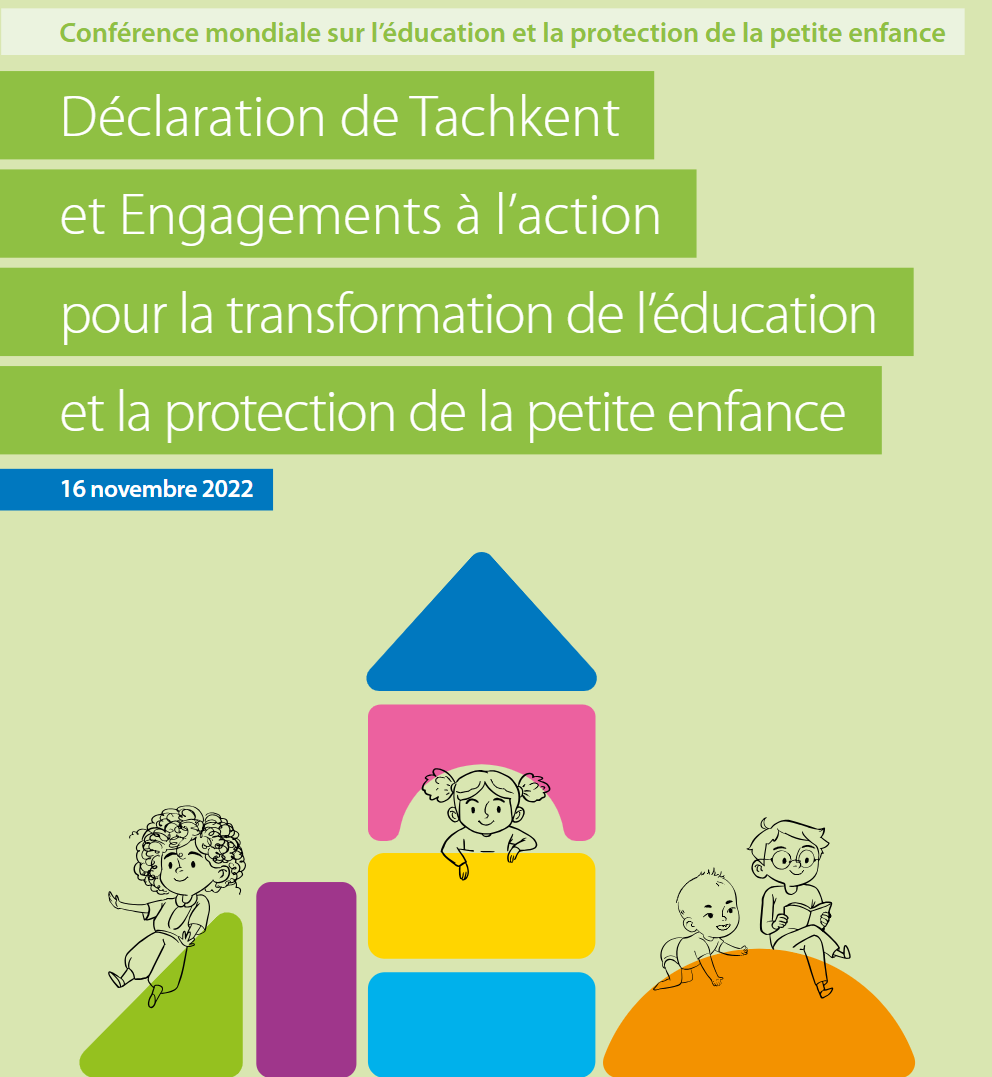 Webinaire - Renforcer l’engagement local pour la petite enfance : Outils et stratégies pour la société civile